Pléiades & SPOT7 surveys 2021
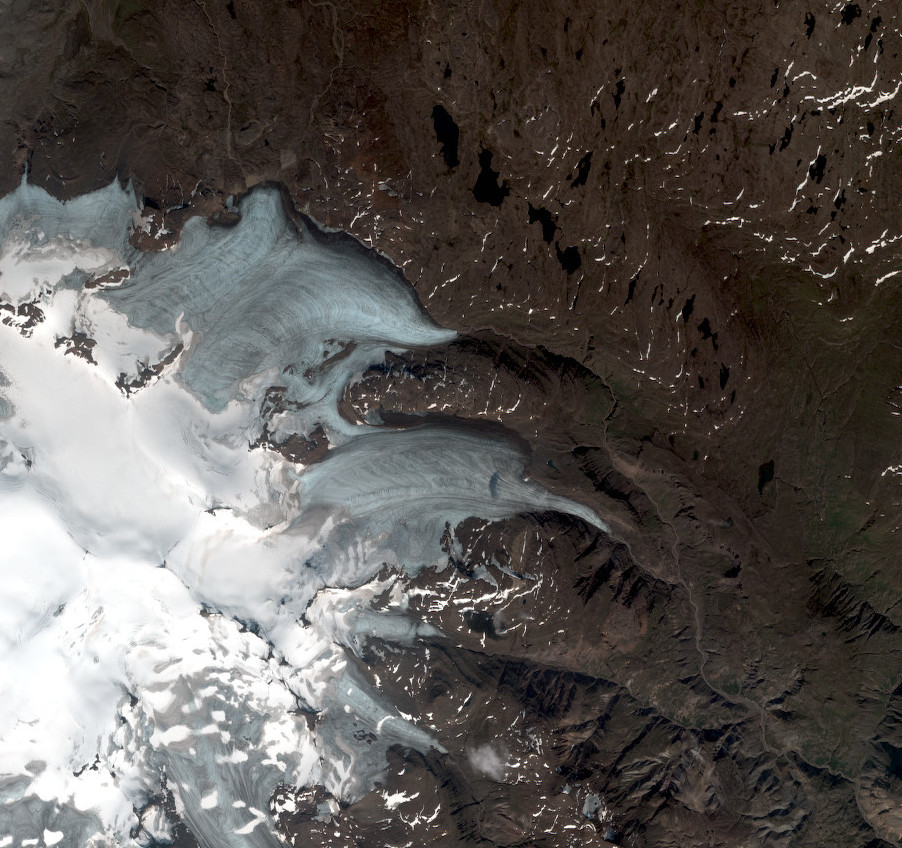 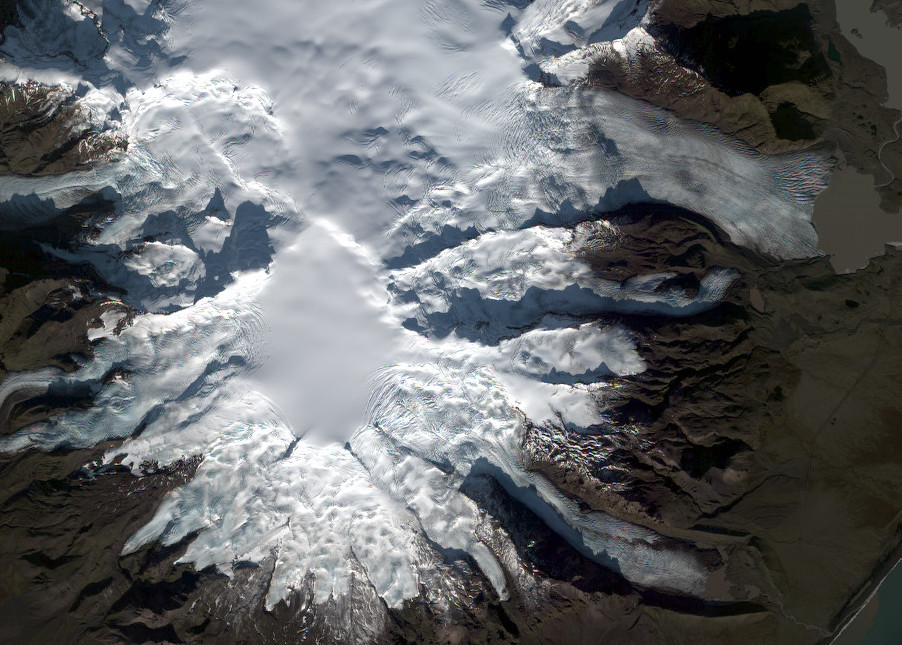 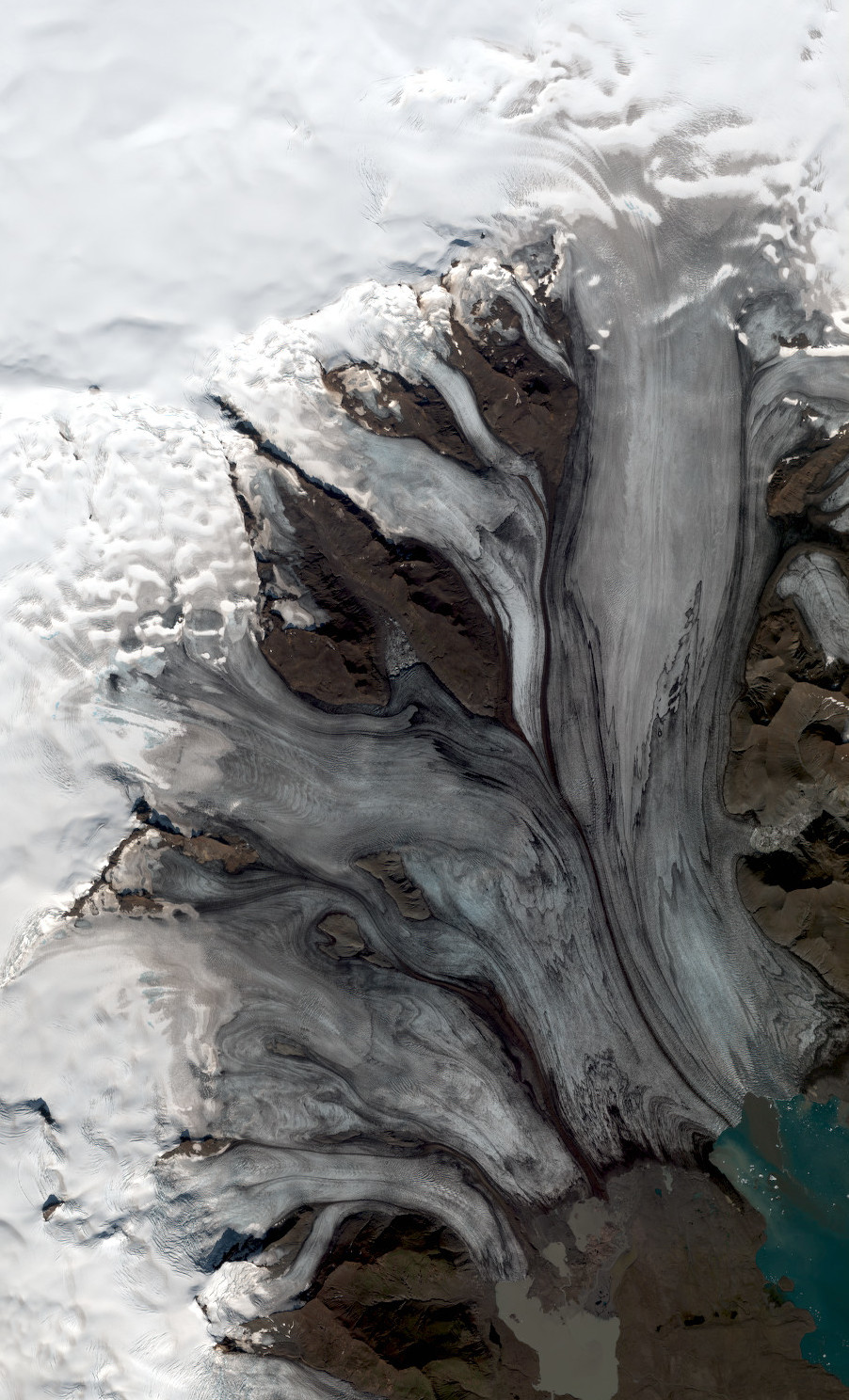 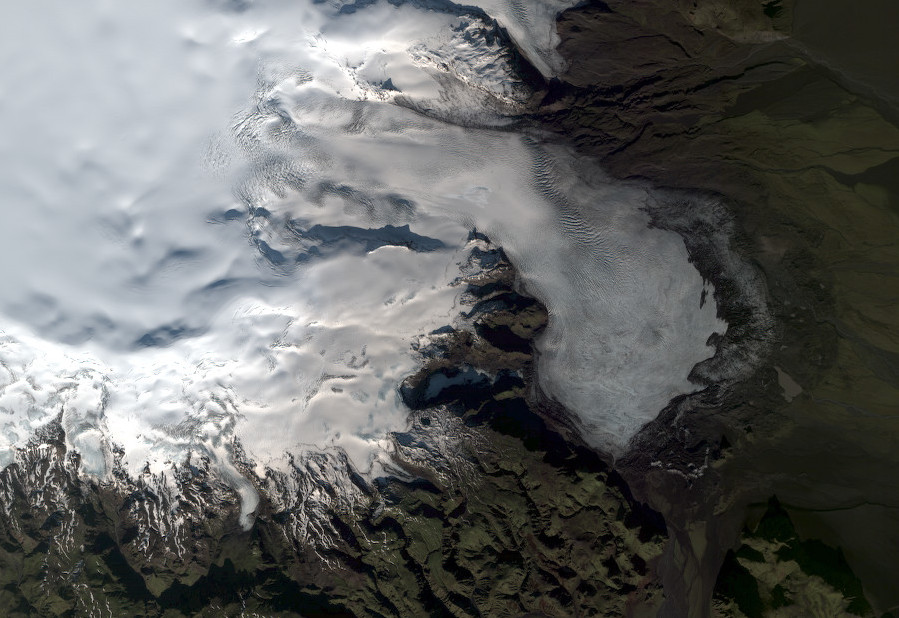 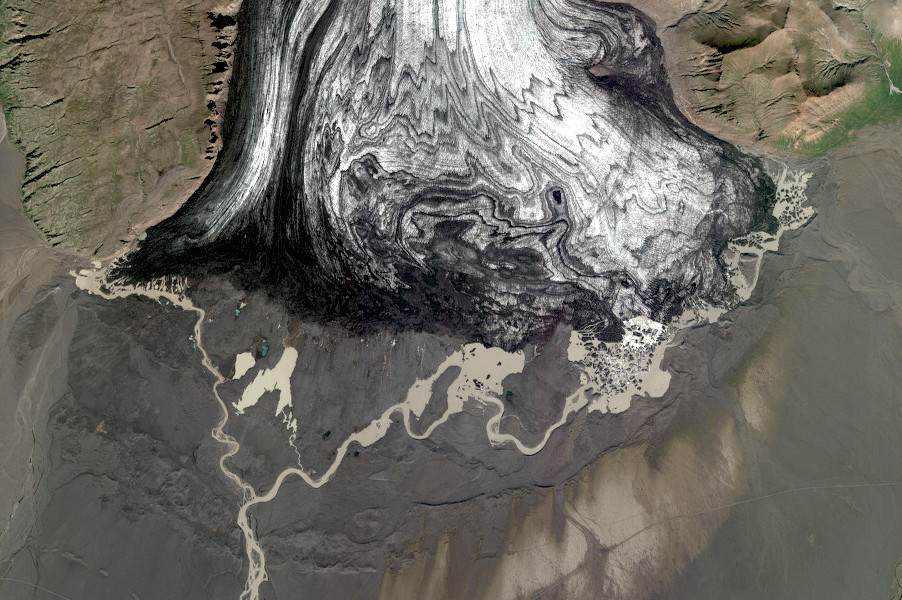 Pléiades & SPOT6/7 surveys 2013-2021
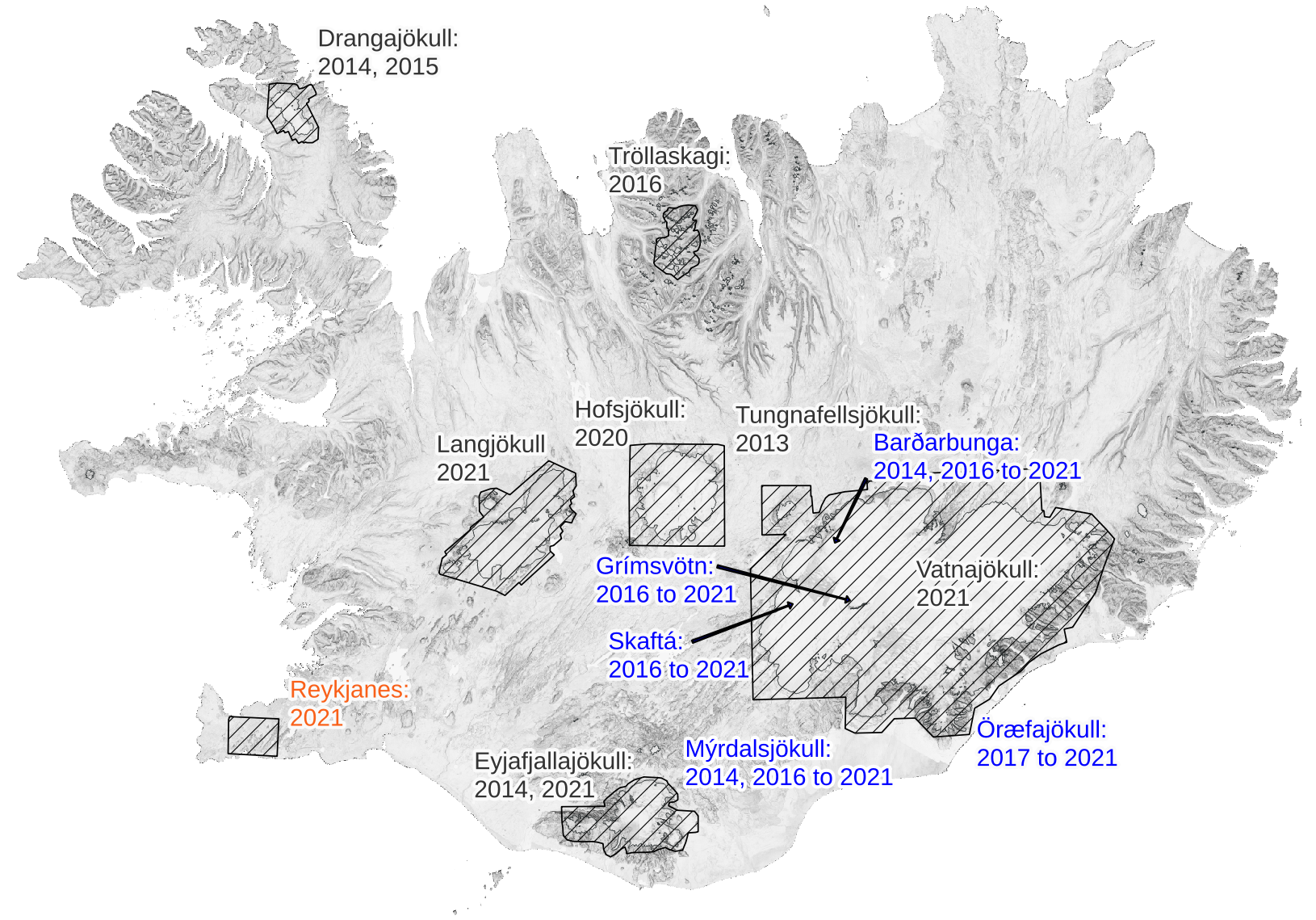 Main mapping initiatives:
CIEST2 Initiative
Dinamis & Geosud
CEOS-Volcano Supersite
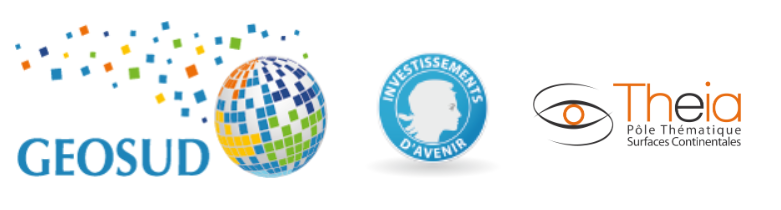 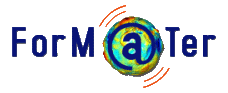 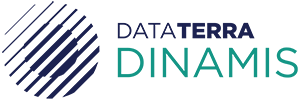 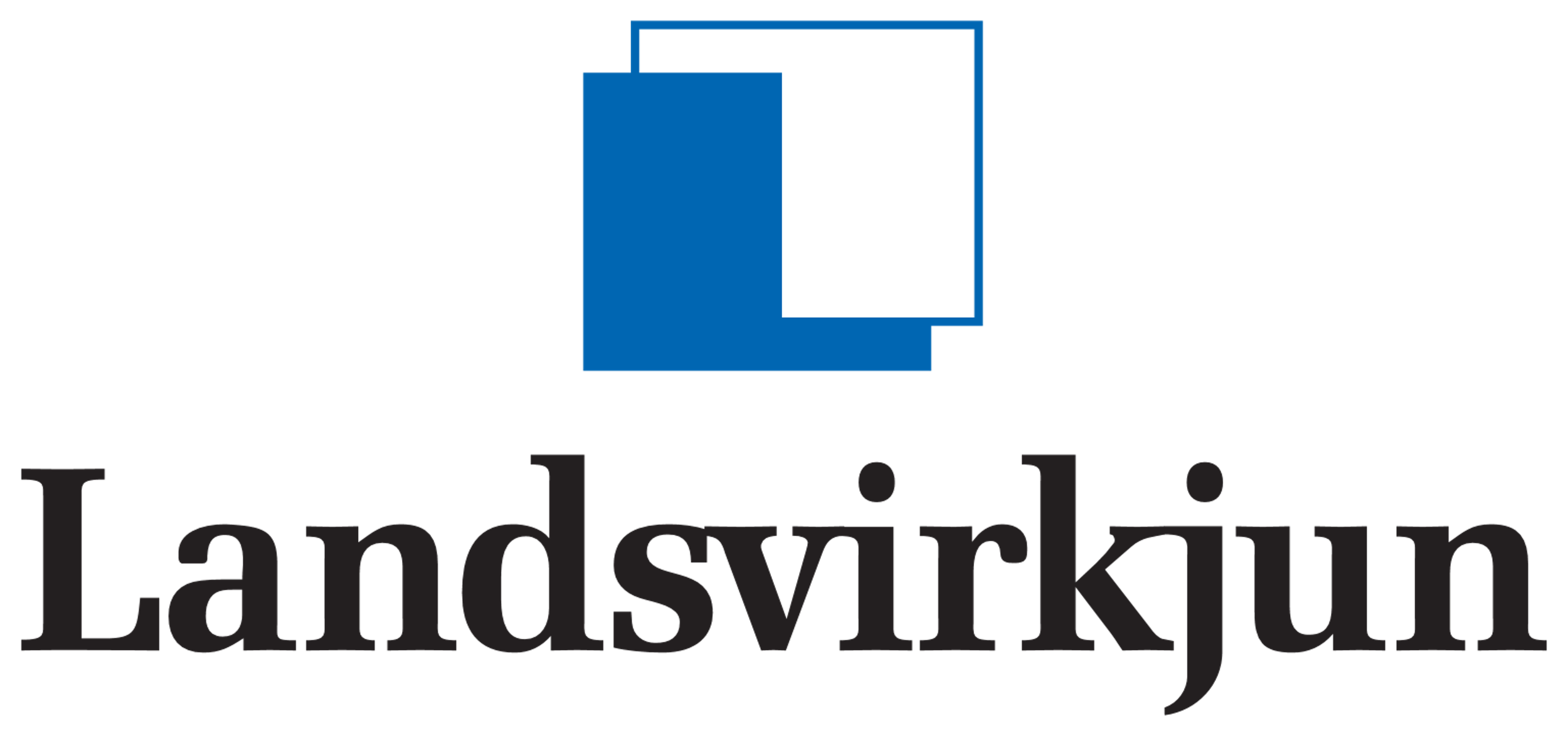 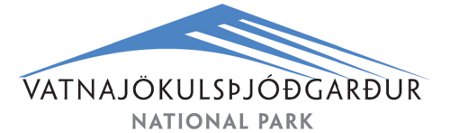 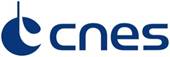 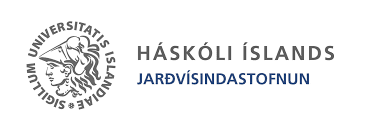 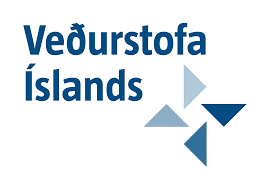 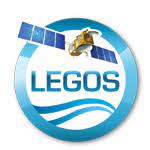 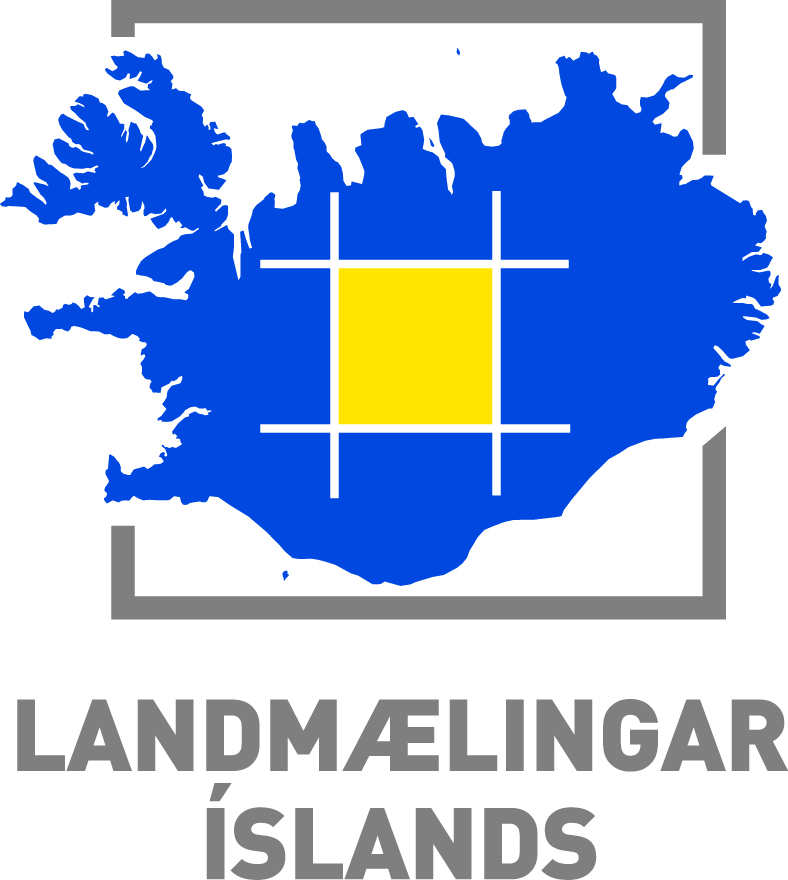 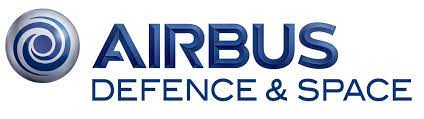 Hofsjökull: Pléiades 2020
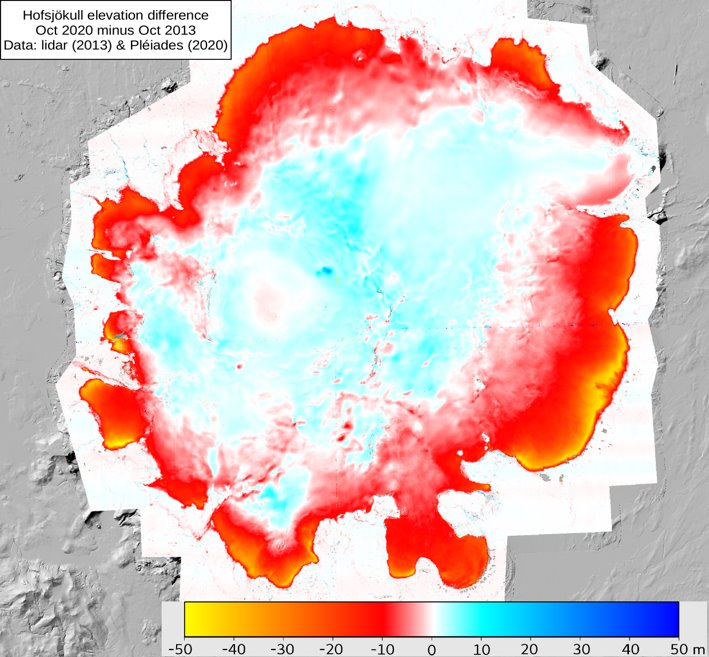 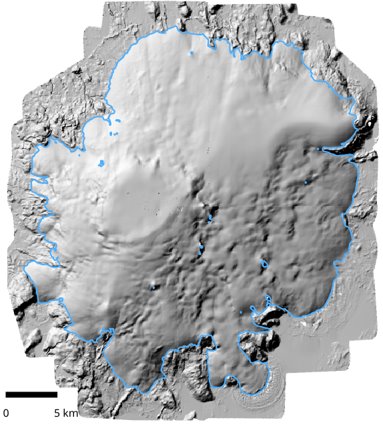 Hofsjökull Pléiades 2020 surveys:
August: 14th, 16th
October: 1st, 2nd, 5th
Langjökull: Pléiades 2021
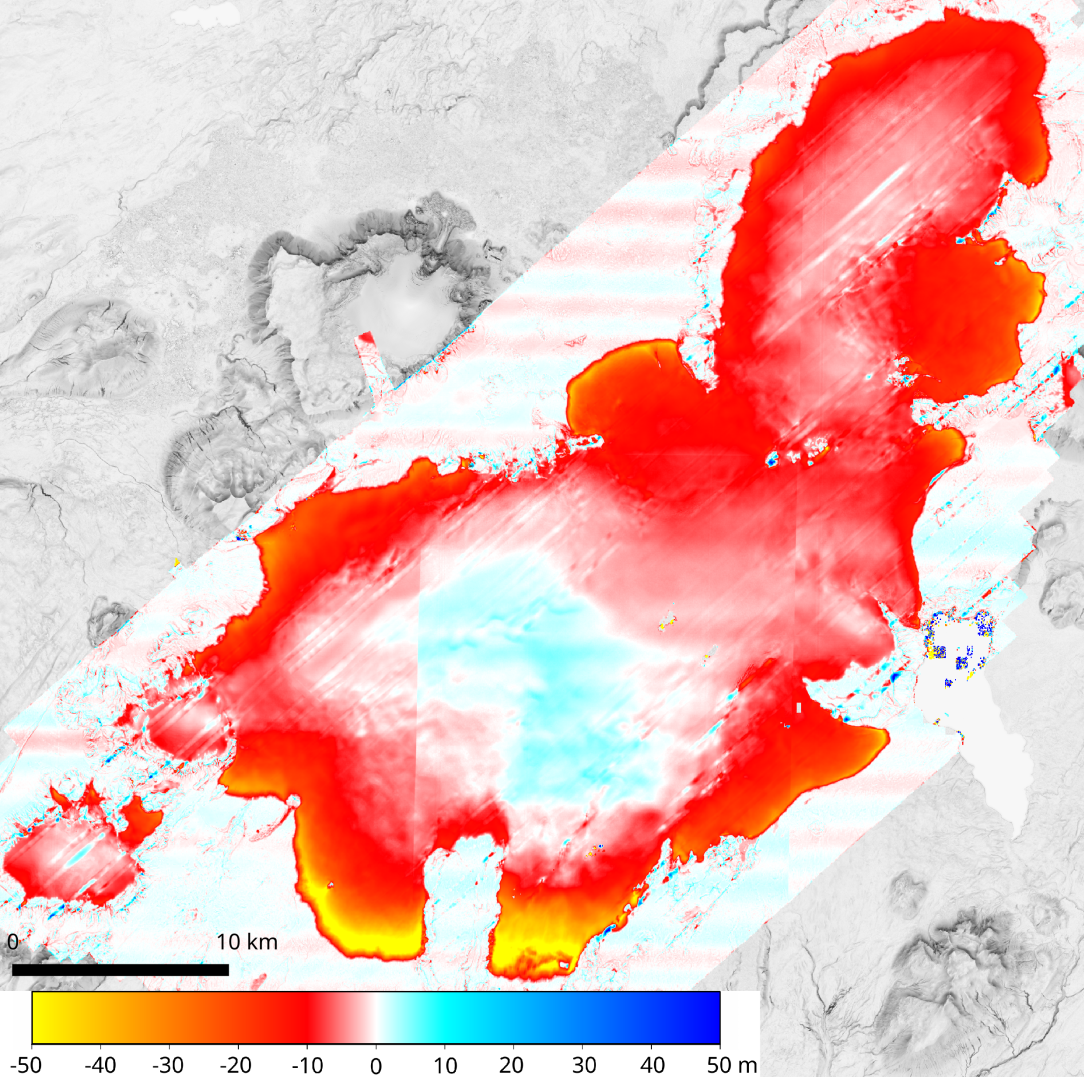 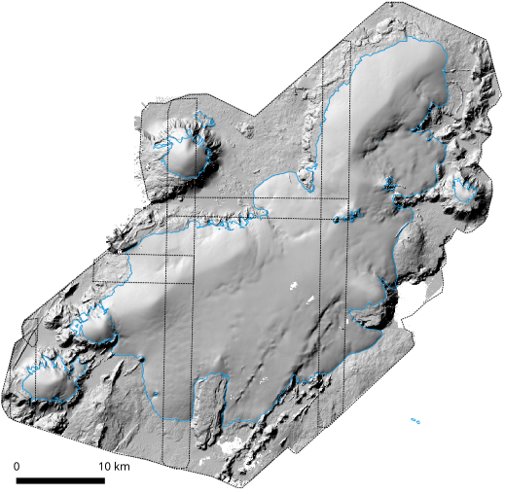 Langjökull Pléiades 2021 surveys:
September: 9th
October: 6th, 11th
Mýrdalsjökull & Eyjafjallajökull: Pléiades 2021
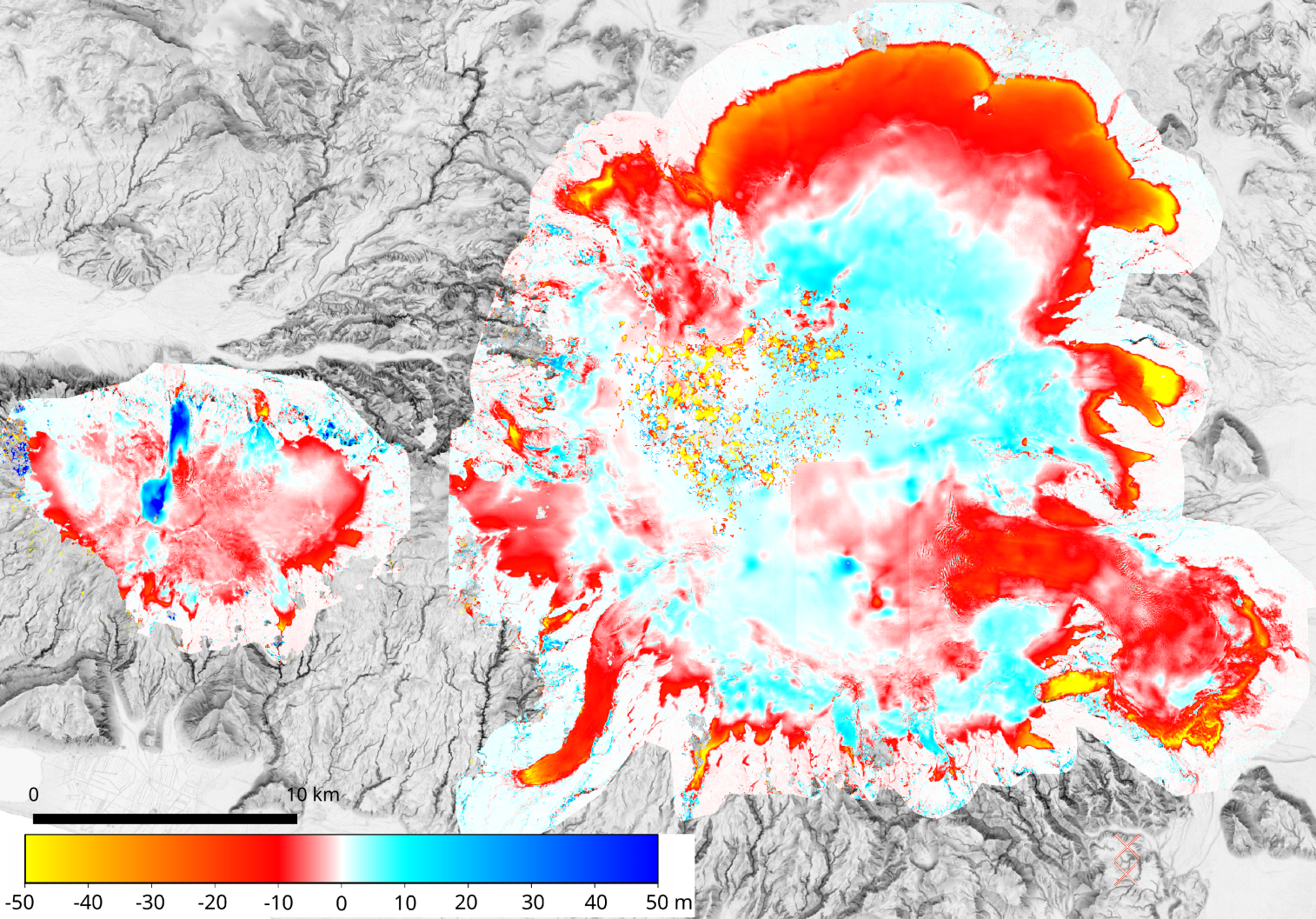 Pléiades 2014 surveys:
August 11th & 19th


Pléiades 2021 surveys:
September 9th
October 14th, 20th
November 2nd
Vatnajökull: SPOT7 & Pléiades 2021
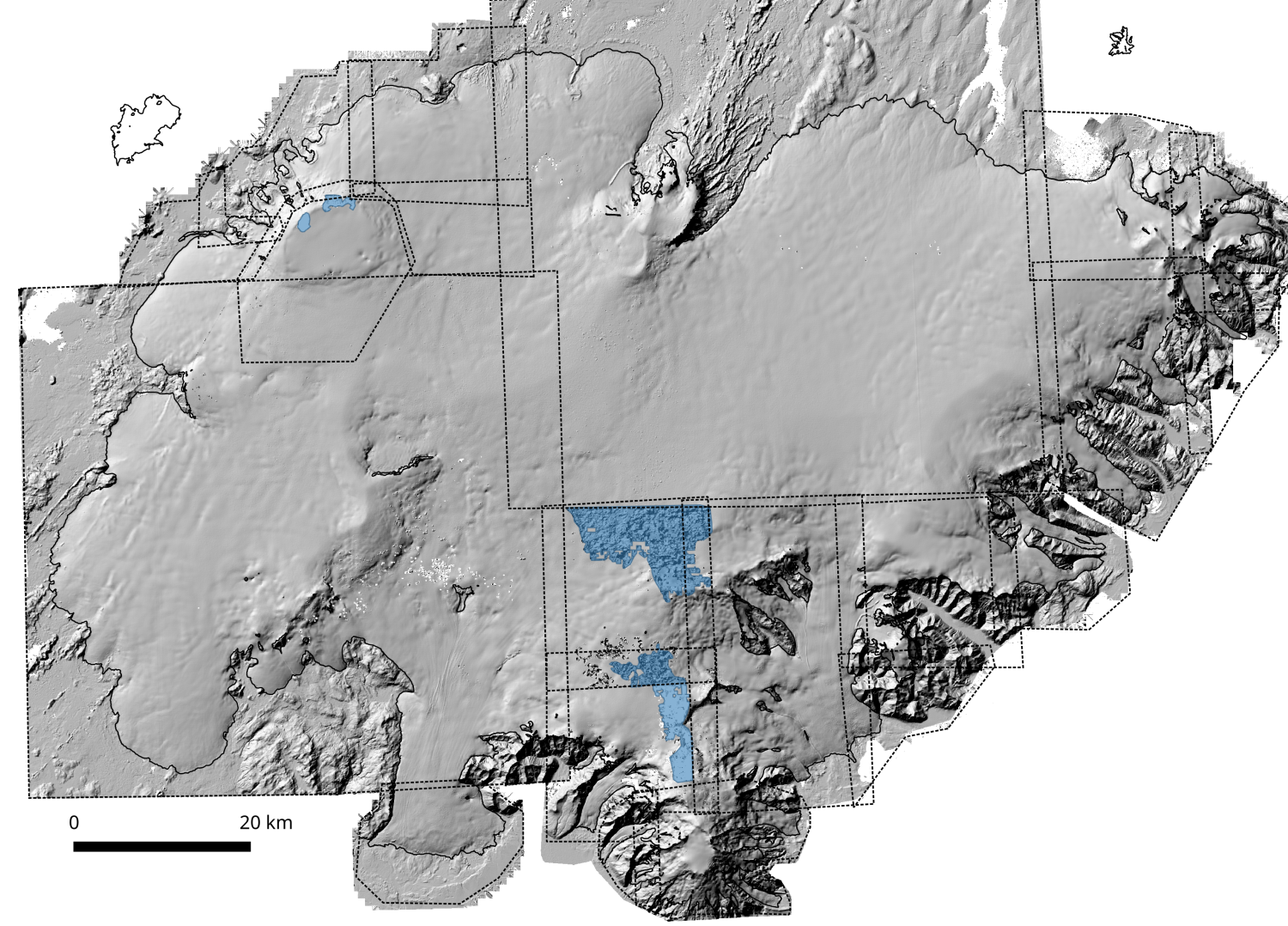 24 stereopairs acquired between 16th of August and 7th of November

98% of Vatnajökull covered (gaps due to clouds)
Vatnajökull: SPOT7 & Pléiades 2021
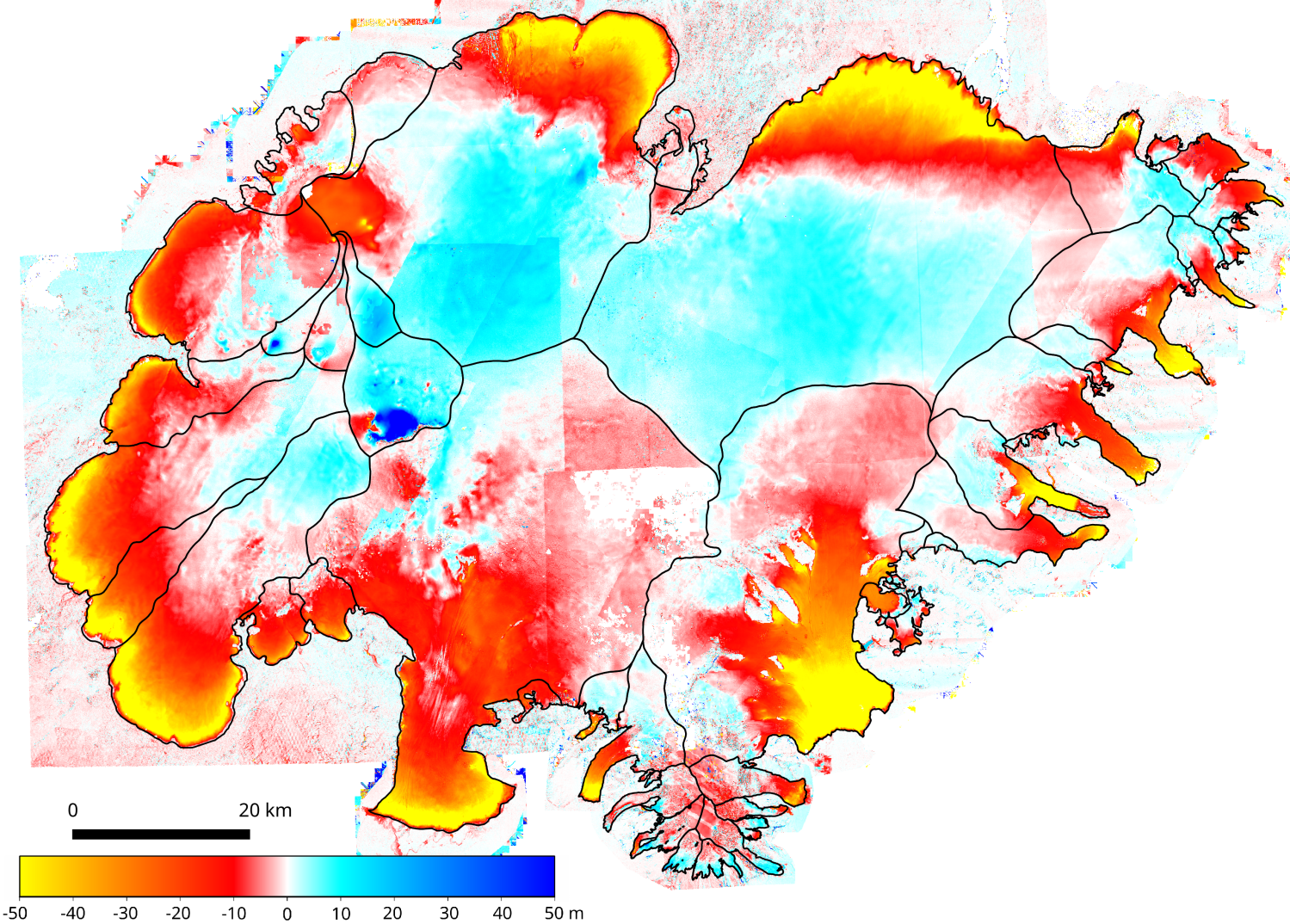 Vatnajökull: SPOT7 & Pléiades 2021
minus lidar (2010-2012)
Gaussian Processes
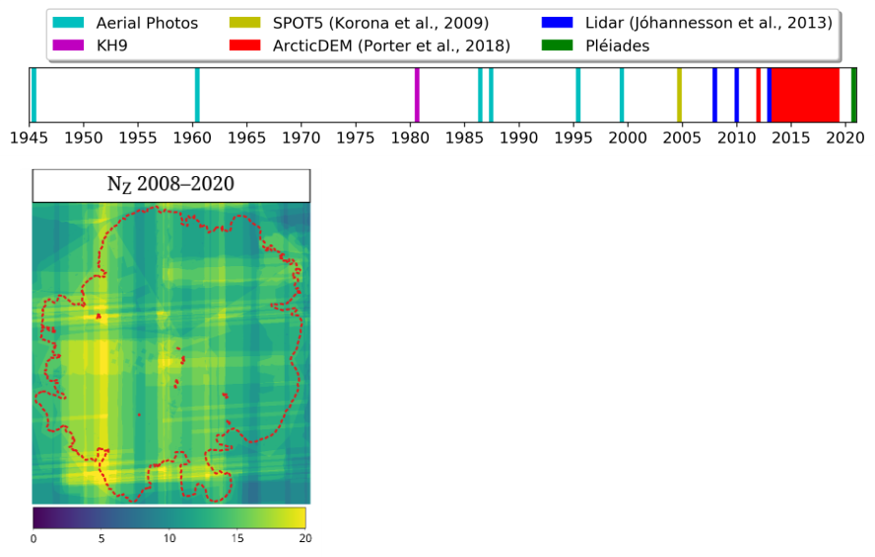 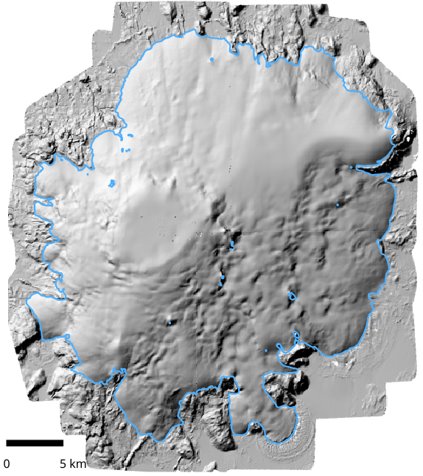 Currently, each 5x5 grid cell in the glaciers have at least 10 accurate elevation measurements since ~2010 and ~20 elevation measurements since 1980.
Pléiades DEM, Oct 2020
Gaussian Processes
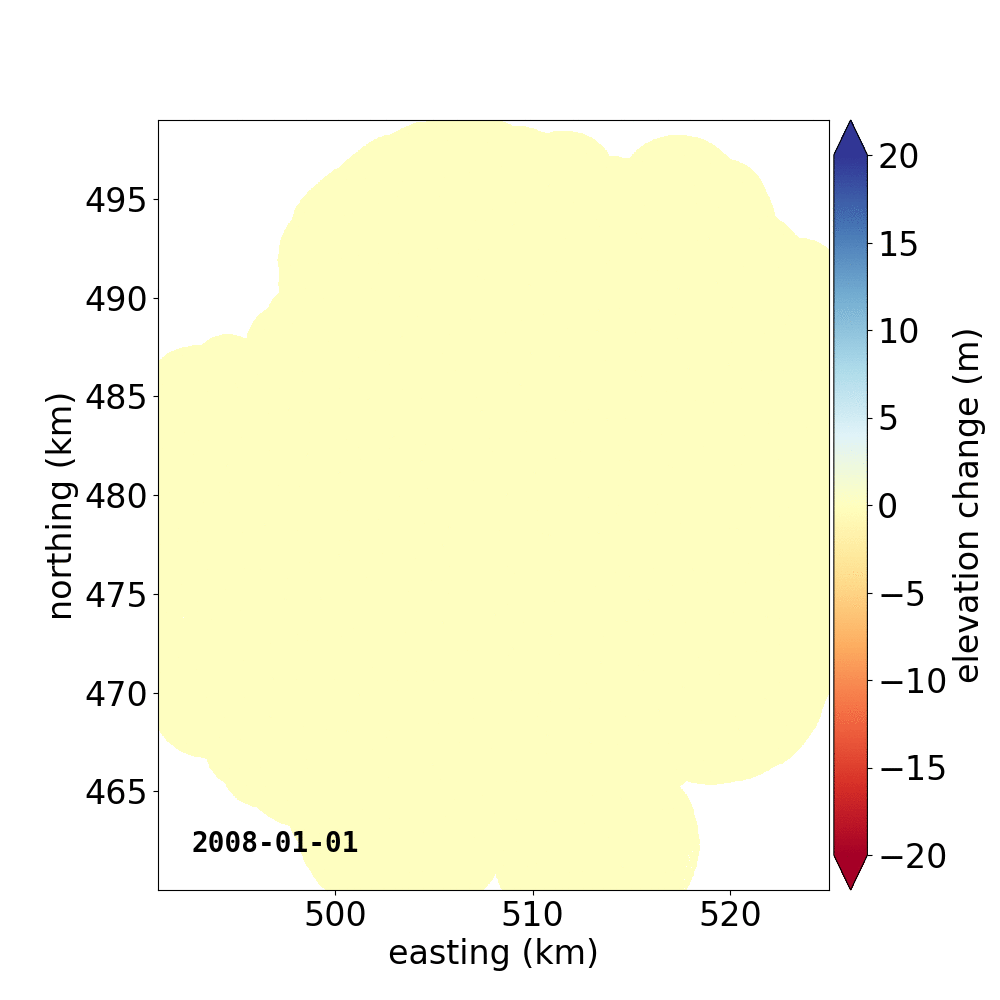 Work based on Hugonnet et al. (Nature, 2021) stacking and gaussian processes.

End-goals:
1 - Automated pipeline to analyze and homogenize DEMs

2 - Explore the potential of Hugonnet’s method for annual and seasonal variations

3 - Further comparisons of glaciological vs geodetic glacier mass balance
Gaussian Processes
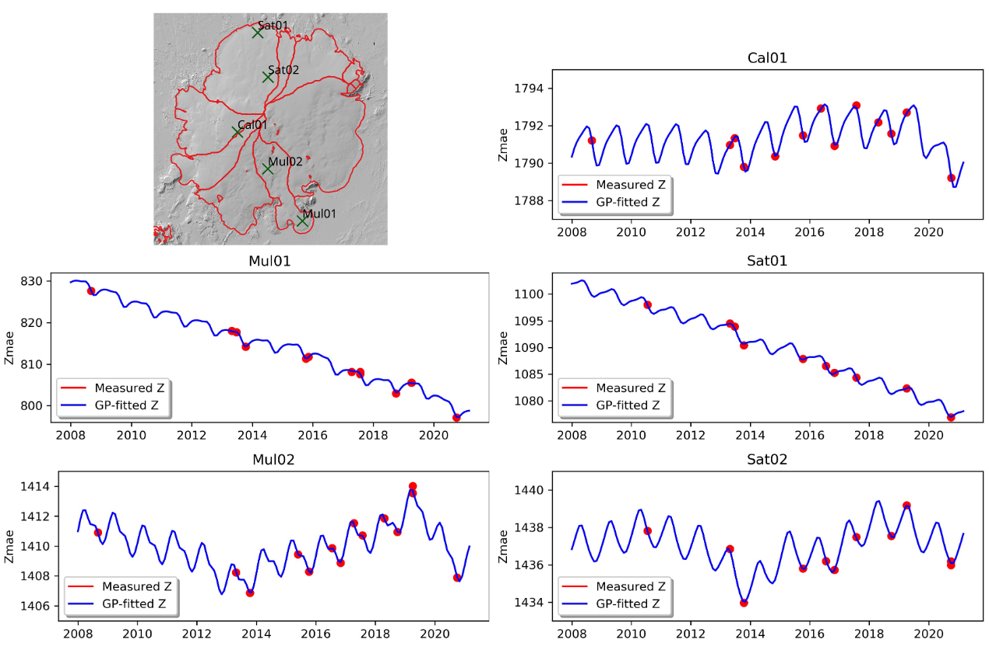 Hofsjökull: Gaussian
Processes 2008–2020
Ablation area:
Acc. area:
Gaussian Processes
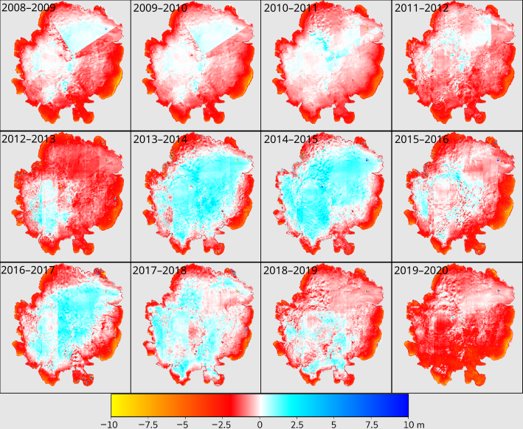 Hofsjökull: Gaussian
Processes 2008–2020
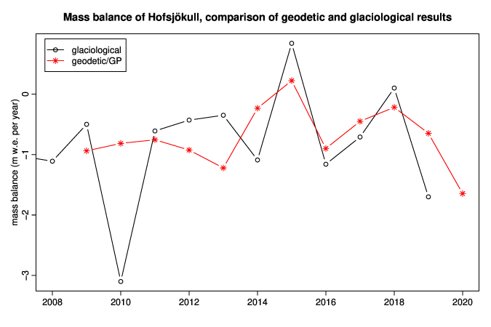 Volume change to m w.e.:
ρ = 850 ± 60 kg m–3
(Huss, TC, 2013)
Pléiades & SPOT7 surveys 2021
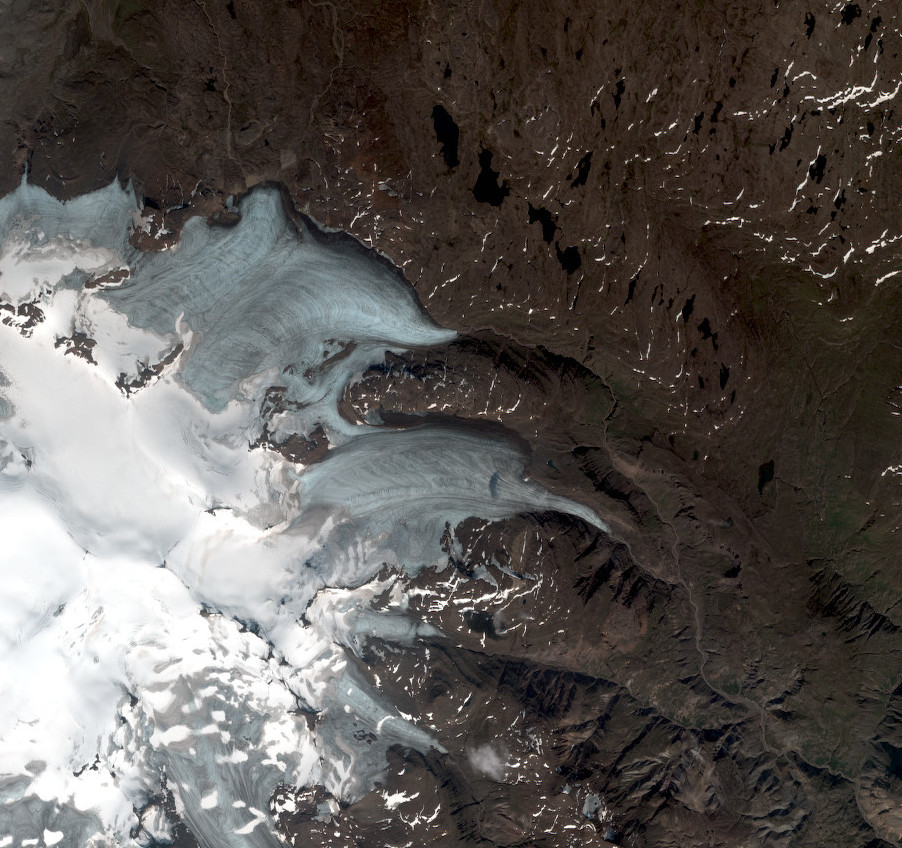 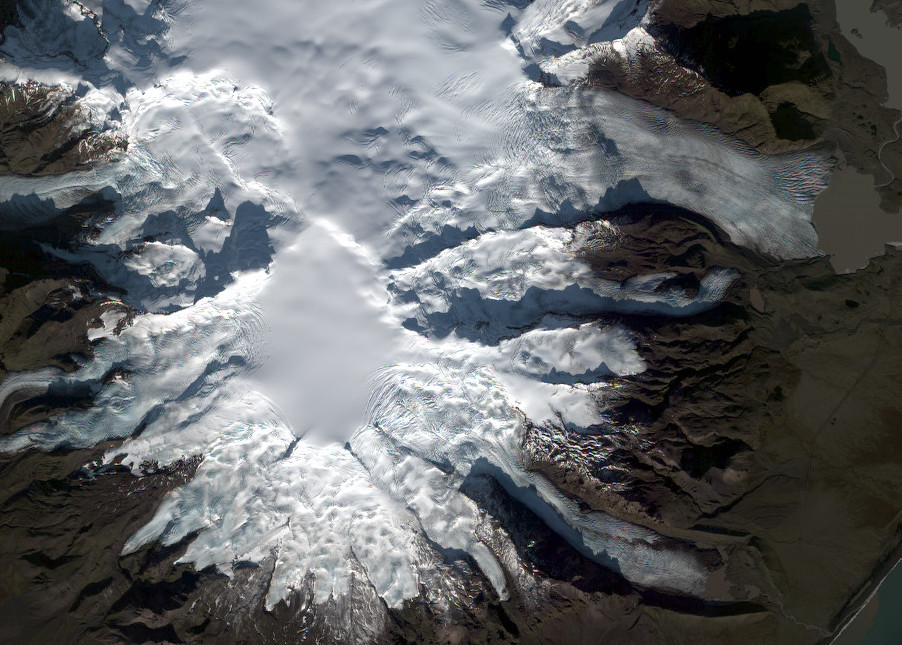 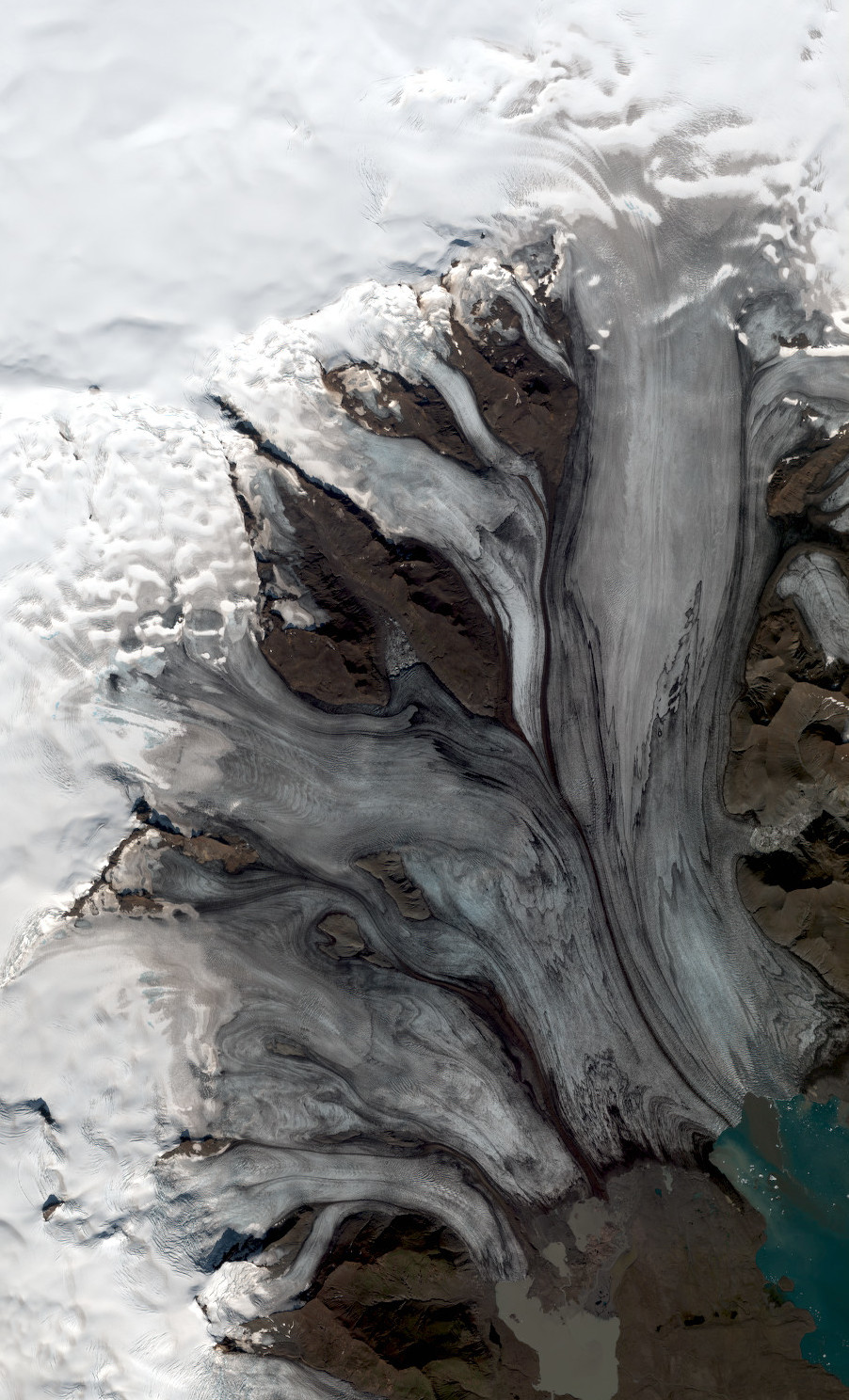 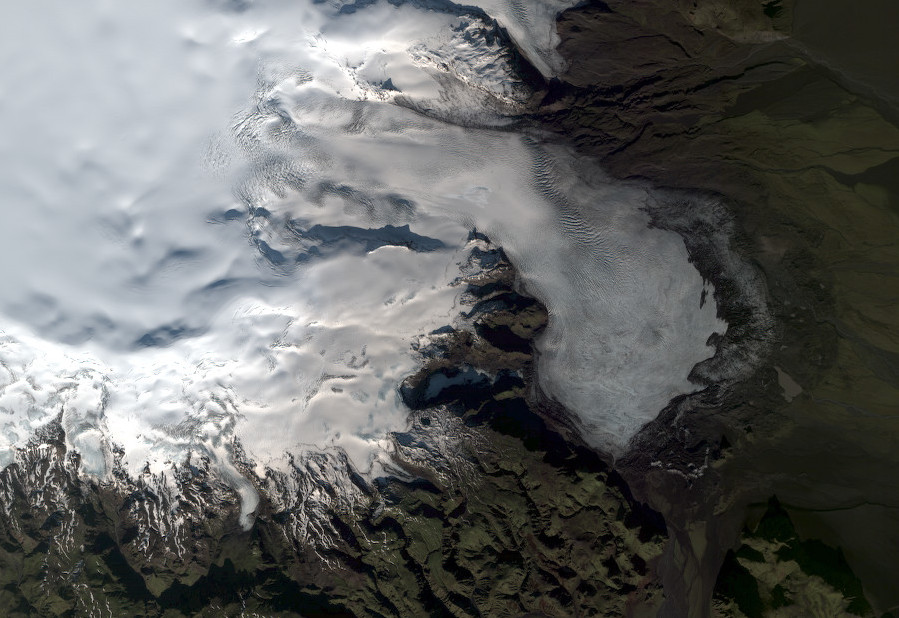 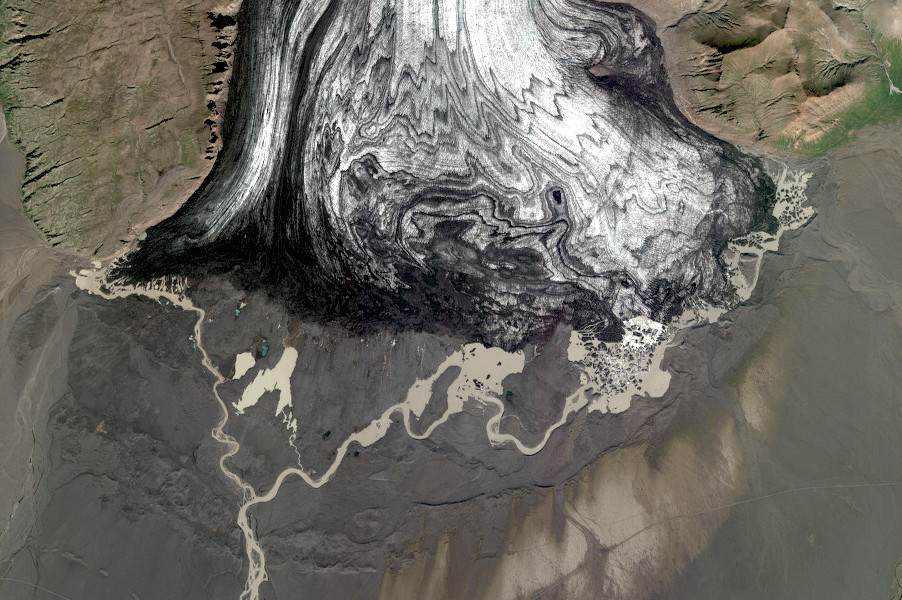